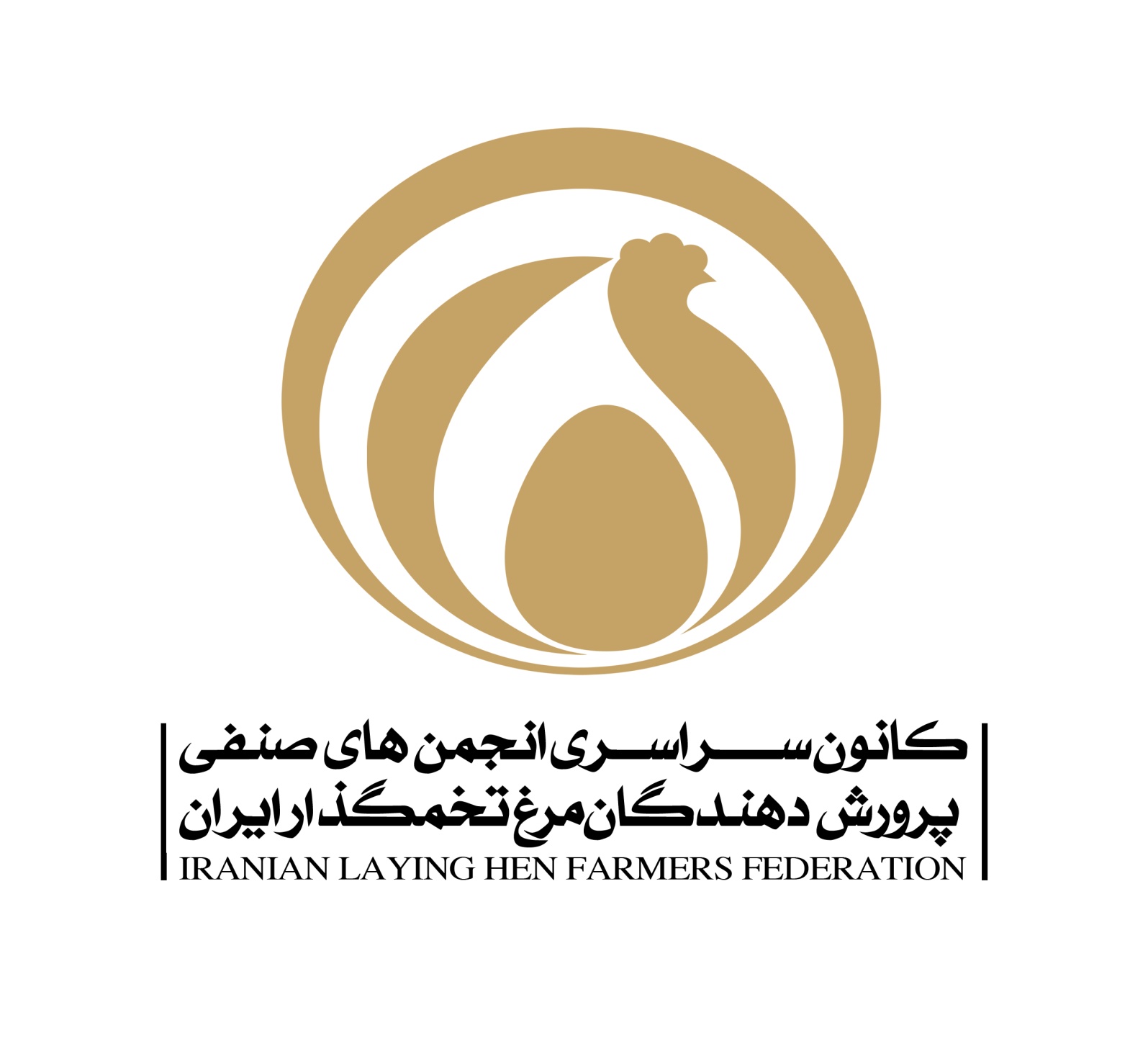 شناخت و تحلیل وضعیت صنعت مرغ تخمگذار ایران تا سال 1394
سید فرزاد طلاکش
دبیر کل کانون سراسری مرغ تخمگذار ایران
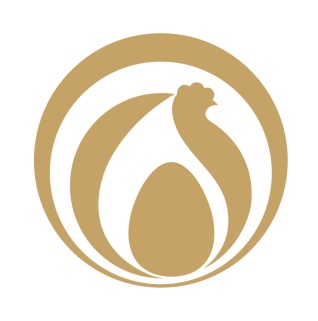 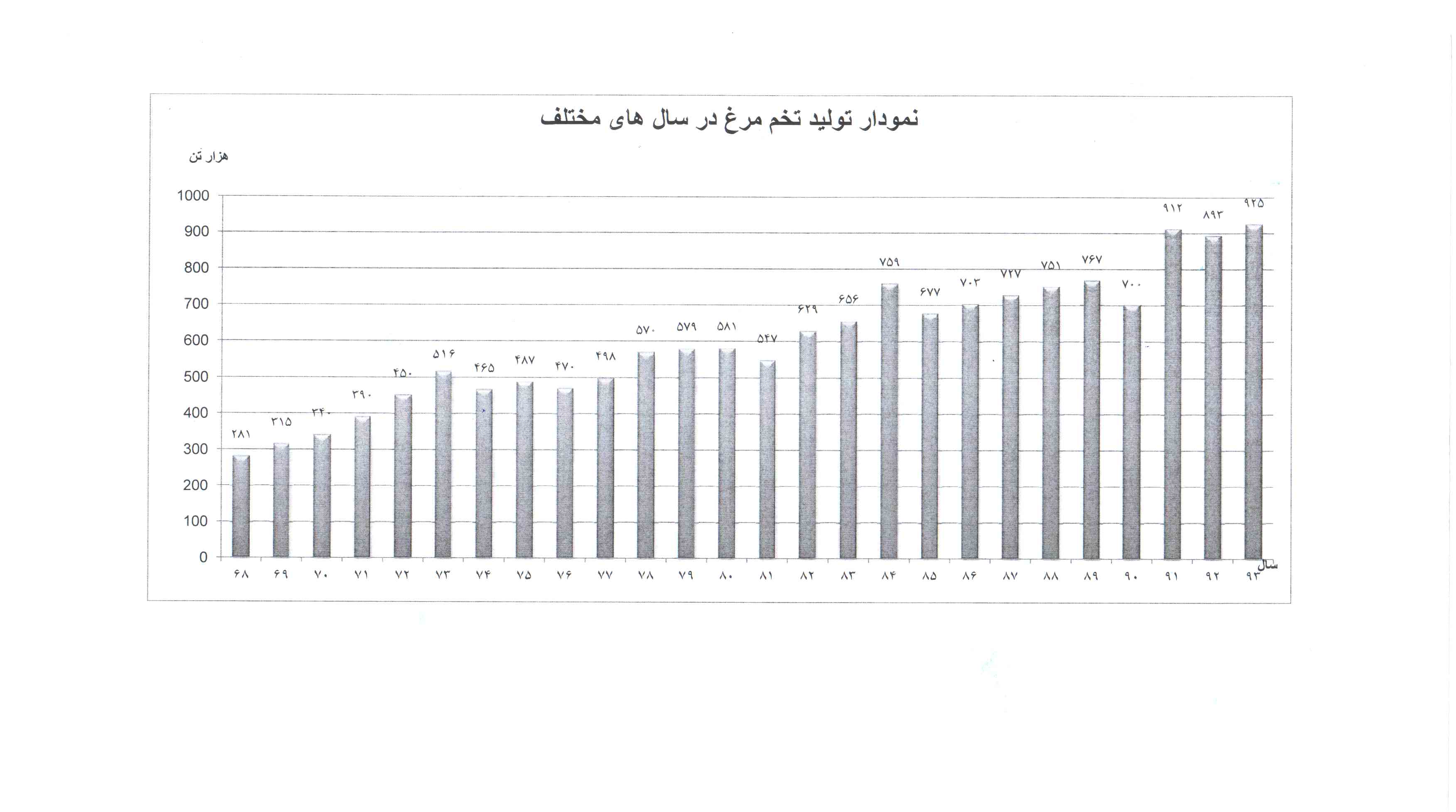 مقدمه
بايد بگوئيم كه متاسفانه تا سال گذشته ،كاركرد صنعت مرغداري و رويكرد دولتي در تنظيم بازار تخم مرغ با 40 سال پيش تفاوتي نداشت و اين ناشي از اشتباهات و كوتاهي هاي متوليان صنف و مسئولان سياست گذار ذيربط بوده که خوشبختانه با رویکرد جدید وزارت جهاد کشاورزی رو به بهبود است. 

گرچه صنعت در نيمه دوم از 60 سال عمر خود در بخش توليد، به موفقيت هاي چشمگيري دست يافته چنانكه امروز با بيش از 900 هزار تن توليد تخم مرغ در سال مقام دهم توليد در دنيا را احراز كرده ولي بازار فروش داخلي و صادرات طي اين سالها دچار چالش جدي بوده است.
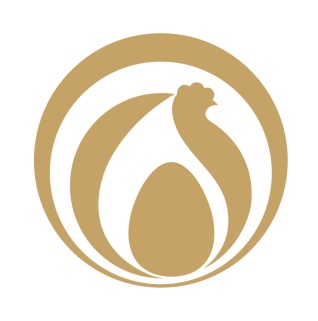 بزرگترين اين چالش ها علاوه بر ديدگاههاي اشتباه دلسوزان صنعت و مسئولان ذيربط ، 
متمركز بودن صنعت طيور كشور در بخش دولتي به خاطر ساختار خاص سياسي و اقتصادي است و نوع اشتباه ديدگاه نسبت به آنچه که بايد به حق اجرا شود. 
چون اگر مرغداري را به مثابه يك سيستم فرض كنيم كه بخش ورودي، بخش فرآيند و بخش خروجي دارد، تمام امكانات كشور فقط صرف ورودي يعني توليد شده است 
و حتي به بخش فرآيند كه كيفيت و بهره وري است آن چنان پرداخته نشده و بخش خروجي هم كه منظور بازار فروش است كاملاً رها شده 
بوده و براي يك توليد صنعتي، بازار مدرن تعريف نشده است.
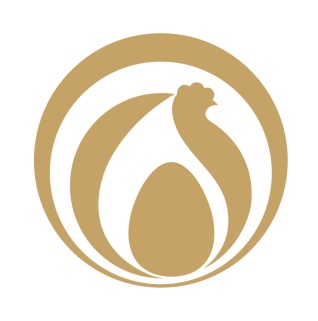 در اين راستا حاكميت دولتي با استفاده از قوانين دستوري و به كاربردن ابزار قدرت، قيمت برآوردي را پايين نگاه داشته و تعادل قيمت را از بازار صحيح عرضه و تقاضا و بازار رقابتي خارج ساخته كه هميشه به ضرر توليد كننده بوده است .

در حالي كه قوانين محرز علم اقتصاد ميگويد عدم توازن بين رشد عرضه و تقاضا هميشه قيمت نامناسب را رقم مي زند و دو پيامد مهم دارد:
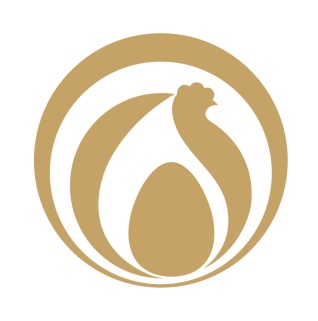 اول اينكه به دليل ضرر مرغدار، به جاي اينكه بازوي اقتصاد باشد مرتباً به ناچار از هزينه هاي عمراني اش مي كاهد تا از عهده هزينه هاي جاري اش برآيد و در نتيجه   بهره وري اش پايين مي آيد، 
دوم اينكه توازن عرضه و تقاضا براي منابع مالي و اعتباري كشور به هم ريخته شده و توليد كننده به جاي كمك به بهره وري اقتصادي، خود به يك متقاضي دريافت منابع مالي تبديل شده و چون موفق به اخذ تسهيلات كافي نمي شود لذا متهم به سوء مديريت مي گردد در حالي كه او فرصت مالي لازم براي به روز كردن ابزارهاي توليد خود را نداشته و خود در اين امر مقصر 
نبوده است.
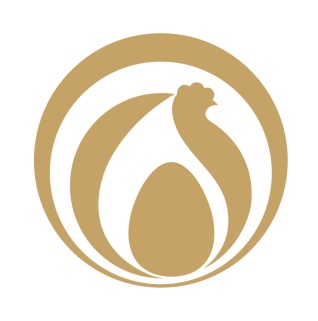 نقاط قوت صنعت مرغ تخمگذار کشور:
الف- مرغ اجداد تخمگذار : در حال حاضر تعداد مرغ اجداد موجود کشور حداقل تا 20 سال آینده کفایت پیش بینی نیاز تولید مرغ مادر تخمگذار برای تولید نهایی تخم مرغ خوراکی جمعیت کشور را تأمین نموده و نیازی به   سرمایه گذاری جدید نمی باشد.

ب- مرغ مادر تخمگذار : مرغ مادر تخمگذار در قالب 6 نژاد از برترین نژادهای مرغ تخمگذار موجود در دنیا برای تأمین نیاز حداقل 10 سال آینده صنعت مرغ تخمگذار و نیاز نهایی سبد خانوار در پیش بینی مورد نظر کافی بوده و نیازی به سرمایه گذاری جدید نمی باشد.

ج- مرغ تخمگذارتجاری : در حال حاضر صنعت مرغ تخمگذار با دارا بودن حدود 1600 واحد مرغداری تولید تخم مرغ به ظرفیت تولید اسمی حداقل 1300 هزارتن تخم مرغ وجود دارد که در سال 93 با تولید 830 هزار تن 
تخم مرغ و حداقل 100 هزار تن مازاد بر نیاز کشور فعالیت نموده است.
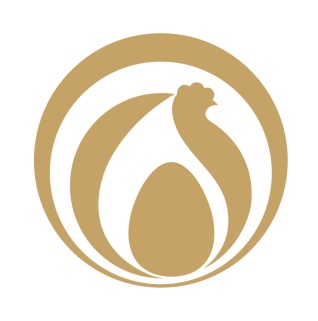 د- حدود 80 درصد ظرفیت تولید تخم مرغ در 7 استان کشور متمرکز شده است.
ه- تعداد 85واحد آماده سازی و بسته بندی مجاز تخم مرغ بصورت وابسته یا مستقل در صنعت مرغ تخمگذار برای ایجاد بازار مدرن فروش تخم مرغ در قالب برندهای متفاوت فعالیت نموده و تخم مرغ  شناسنامه دار بسته بندی را تولید می نمایند.
و- تعداد 8 کارخانه تولید مایع پاستوریزه تخم مرغ با ظرفیت حداقل روزانه 250 تن تولید تخم مرغ مایع که به شکل 3 محصول سفیده ،زرده یا مخلوط تولید و قادر به نگهداری منجمد تا یکسال می باشد در کشور وجود دارد.
ز- تعداد 3 کارخانه تولید پودر تخم مرغ با ظرفیت حداقل 5 
تن روزانه فعال می باشد.
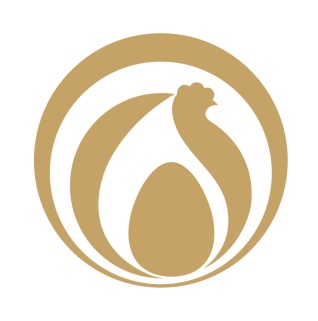 ح- ایران مقام پنجم قاره آسیا و مقام دهم جهان را در تولید تخم مرغ در سال 2013 میلادی دارا بوده و بالاتر از ترکیه قرار گرفته است.

ط- در این صنعت در استانهای برتر تولیدی ، انجمنهای صنفی و   تعاونی های خدماتی بصورت فعال وجود دارند که در قالب کانون سراسری انجمنهای صنفی پرورش دهندگان مرغ تخمگذار ایران و اتحادیه مرکزی مرغداران میهن بعنوان تشکل های سیاستگذاری و اجرایی فعالیت تشکیلاتی را انجام میدهند .

ی- انجمن صنفی تخم مرغ شناسنامه دار ایران در سطح فراوری و صنایع تبدیلی تخم مرغ متولی مراکز بسته بندی و کارخانجات تولید فراورده های مایع پاستوریزه و پودری تخم مرغ است که از جایگاه
 قابل  توجهی برخوردار است.
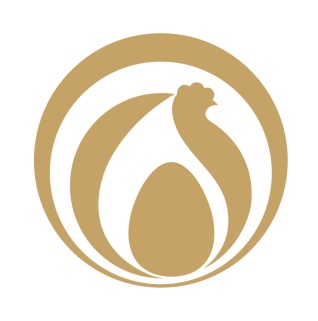 ک- ستاد کشوری ترویج مصرف تخم مرغ در قالب NGO با عضویت دستگاههای متولی دولتی شامل وزارت بهداشت وزارت آموزش و پرورش ، وزارت جهاد کشاورزی ، سازمان دامپزشکی کشور، شورای سلامت صدا و سیما ،کمیته تغذیه ارتش و بخش صنفی مربوط تشکیل و در جهت ترویج مصرف این ماده غذایی پروتئینی بسیار ارزشمند تلاش شایان توجهی را بانجام می رساند.


ل- به منظور ساماندهی و ایجاد شرایط پایدار در صادرات مازاد تولید تخم مرغ کشور که همواره تنظیم بازار آن راتحت تاثیر جدی خود دارد و این صنعت ناگزیر از برقراری صادرات مستمر و برنامه ریزی شده میباشد و تاکنون دولت اقدامی در حمایت از این امر نکرده است ، شرکت تعاونی پشتیبانی صنعت مرغ تخمگذار وطن ایرانیان تحت پوشش سیاست گذاری کانون سراسری انجمنهای صنفی مرغ تخمگذار کشور با سهامداری مرغداران برتر کشور تاسیس و موضوع فعالیت آن صرفا" صادرات و واردات تخم مرغ خوراکی و نطفه دار تنظیم شده است.
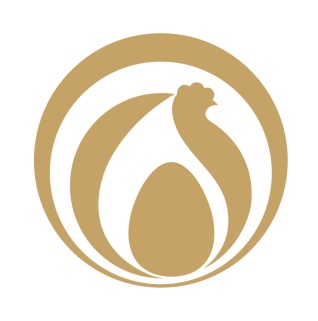 م- کمیته های فنی راهبردی وابسته به کانون مرغ تخمگذار کشور و اتحادیه میهن که دارای بدنه کارشناسی مجرب و متخصص در زمینه های مختلف صنعت مرغ تخمگذار بوده و میتواند  برای کمک به برنامه های ملی ذیربط مورد مشورت و خطاب قرار گیرد.
نقاط ضعف در صنعت مرغ تخمگذار:
الف- بر اساس بررسی های انجام شده توسط وزارت جهاد کشاورزی در سال 89، حدود         24 درصد مرغداریهای کشور دارای ساختمان و تأسیسات بین  45-20 سال وحدود 52 درصد مرغداریهای کشور دارای تجهیزات (قفس و ...) بین 35-10 سال هستند. 

ب- فرسودگی ساختمان مرغداریها علاوه بر هدر دادن بسیار قابل توجه انرژی ، منجر به عدم کارایی اقدامات بهداشتی و لذا لانه گزینی اجرام بیماریزا و گسترش بیماریهای بومی و نوپدید واگیردار در سطح مرغداریهای تخمگذار شده و در نتیجه راندمان تولید بسیار پایین تر از حد نرمال در آنها رخ میدهد.

ج- فرسودگی تجهیزات منجر به عدم آسودگی مرغ ،افزایش تولید تخم مرغهای معیوب و هدر رفتن خوراک مرغ در مرغداری شده که در نتیجه هزینه های تولید را بشدت افزایش و نرخ بهره وری را کاهش و علاوه بر آسیب به مرغدار باعث خسارات سنگین ملی می شود.
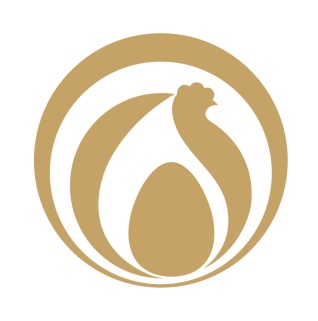 د- حدود 90 درصد کنجاله سویا و 55% ذرت مورد نیاز در فرمول خوراک مرغ تخمگذار وارداتی است و طی حداقل 4 سال گذشته حدود 78% سهم قیمت تمام شده تخم مرغ مربوط به قیمت خوراک آن بوده است.علاوه بر این کیفیت غذایی و بهداشتی مواد اولیه وارداتی یا تولید داخل دارای نوسانات زیادی بوده که راندمان تولید وایمنی پرنده را بشدت تحت تاثیر خود قرارداده است.

ه-در طی برنامه های چهارم و پنجم توسعه صرفاً به تولید تخم مرغ توجه شده و هیچگونه برنامه ای برای کیفیت و  بهره وری خوراک مرغ ،کیفیت و بهره وری تولید تخم مرغ ، بهره وری از فراورده های تخم مرغ و مدرن سازی بازار فروش داخلی و صادرات آن نشده است.
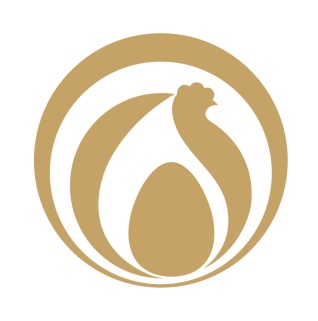 و- توسعه نامتوازن تولید بدون توجه به تقاضای داخلی و امکان صادرات باعث شده است که این صنعت طی سالهای گذشته و اکنون ، همواره دچار خسارت های زیادی ناشی از مازاد تولید و عدم توازن بازار و فروش زیر قیمت تمام شده گردیده و فقط در سال 93حدود 850میلیاردتومان متحمل زیان شده است.
ز- طی حداقل 3 سال گذشته هیچگونه تسهیلات دولتی برای تأمین نقدینگی در اختیار مرغدار قرار نگرفته در حالیکه مولفه های تولید و هزینه های آن حداقل 3 برابر نیاز به نقدینگی بیشتری دارد و از طرفی امکانات اعتباری در بازار تأمین مواد اولیه حذف و صرفاً نیاز به پول نقد داردکه ماحصل آن افزایش انباشتگی بدهی مرغداران به بازار وسیستم بانکی شده است.
ح- بدلیل اینکه اولاً مرغدار نیاز به نقدینگی بالا دارد و ثانیاً طی این سالها تخم مرغ تولیدی واحد خود (تنها منبع درآمد) را با زیان تا حداقل 12000 ریال زیر قیمت بفروش رسانیده لذا تمام پول حاصل از فروش تخم مرغ را مصرف تأمین مواد خود نموده و از استهلاک شدید ساختمان و تجهیزات خود غافل شده و لذا نه تنها راندمان تولید و بهره وری بطور قابل ملاحظه ای کاهش یافته بلکه کیفیت محصول تولیدی نیز کاهش یافته است.

ط- طی حداقل 4 سال گذشته بدلیل اعمال مقررات بی ضابطه و صرفاً تنظیم بازار یکطرفه ، مرغداران این صنعت هیچگاه تخم مرغ خود را با قیمت تمام شده و سود حداقلی مصوب به فروش نرسانیده و لذا هر سال بدهی آنها به بانک های مختلف یا بازارافزایش یافته و با کمک استقراض بانکی فعالیت خود را ادامه داده اند که در آینده نمود بحران آنها را مشاهده خواهیم کرد.
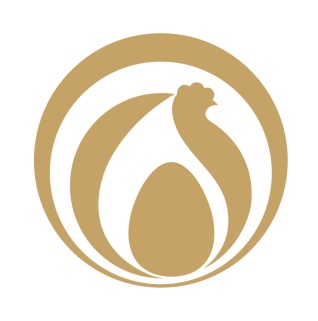 ی- ریسک بازارتخم مرغ : این ریسک بر اثر نوسانات قیمتها در بازار ایجاد می شود. متوسط ریسک بهای تخم مرغ خوراکی حدود 16/5درصد بوده است و هر چه میزان ریسک بیشتر باشد بازده سرمایه گذاری و ضرر و زیان هم متناسب با آن افزایش می یابد.

ک- تخم مرغ های مورد عرضه در بازار علیرغم امکانات و پتانسیل موجود دارای شناسنامه و قیمت مصرف کننده درج شده بر روی خود نمی باشد و لذا علیرغم زیان شدید مرغداران ، متاسفانه مصرف کنندگان نیز آنرا به قیمت مناسب خریداری نمی نمایند و لذا حقوق مصرف کنندگان رعایت نمی شود
 در عین حالیکه مرغدار ، سهمی در این موضوع ندارد.
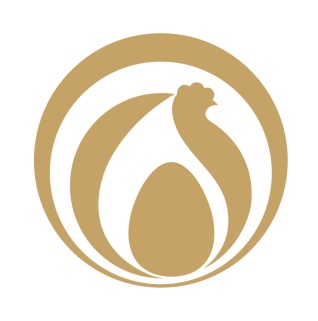 ل- تمامی تسهیلات تکلیفی وزارت جهاد کشاورزی صرفاً مصرف راه اندازی واحدهای مرغداری جدید یا اصلاح ساختمان و تجهیزات مرغداری شده و کلیه این حمایت ها در خدمت افزایش تولید تخم مرغ قرار گرفته ولی برای حمایت از صنایع زنجیره صنعت شامل:

 توسعه کارخانجات خوراک طیور و واحدهای صنایع تبدیلی 
تخم مرغ 
یا پایانه های عمده فروشی و ناوگان توزیع تخم مرغ 
هیچگونه تسهیلات و برنامه ای ارائه نشده است که تماماً باعث خسارات شدید در صنعت تولید شده و همواره مرغداران علاوه بر دیگر صاحبان مذکور دچار آسیب جدی  شده اند.
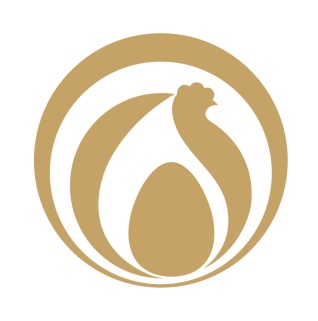 م- وضعیت نامناسب عدم توجه به توسعه تولید کارخانه ای خوراک طیور و کاهش بهره وری ناشی از تولید سنتی خوراک در مرغداریها و عدم کنترل کیفی و بهداشتی مواد اولیه مصرفی در مرغداریها
ن- نظام تنظیم تولید شامل میزان جوجه ریزی و یا حذف مرغهای پایان تولید مشخص نبوده و صنف تولیدی در آن هیچ گونه اطلاع و دخالتی ندارد و لذا همواره بی برنامگی باعث ایجاد مازاد تولید تخم مرغ شده و نوسانات شدید قیمتی را که عمدتاً زیان مرغداران بوده به این صنعت تحمیل نموده است.

س- نظام تولید تخم مرغ یک روند خطی است و تا حداقل 75 هفته از سن مرغ قابل واخواهی و تعطیل کردن نیست در حالیکه نظام تقاضا یک روند سینوسی و بسیار پرنوسان است که حداقل 5 ماه از سال را بازیان مالی شدید مرغداران همراه می سازد و در 7 ماه بعدی سال نیز بدلیل عدم اجازه فروش به قیمت مناسب توسط تنظیم بازار ،این زیان جبران نشده و مرغداران چند سالی است که مرتباً با زیان انباشته افزایشی رو به رو هستند.

متاسفانه این روند در سال 1394 کاملا“ بهم خورده شده است.
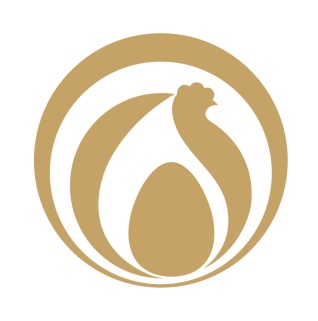 ع- بدلیل کمبود شدید نقدینگی در این صنعت و عدم وجود نظام          قیمت گذاری متوازن و متناسب ، حداقل 25% مرغداران پس از پایان دوره اول پرورش ، مرغ خود را تولک برده و برای حداقل 6 ماه دیگر از مرغ خود تولید تخم مرغ می گیرند در عین حالیکه این میزان از نیاز جوجه ریزی جدید کسر نشده و همواره جوجه های تولید شده به واحدهای غیر مجاز سرازیر شده و بهداشت و اقتصاد تولید را به شدت تهدید می نماید.

ف- عدم وجود برنامه ریزی برای خریداری ،ذخیره سازی و مصرف گوشت مرغ های تخمگذار که باید حذف شوند باعث می شود که مرغداران در بسیاری از موارد رغبت برای حذف مرغ نداشته و بدلیل عدم تقاضای خرید گوشت مرغ یا ارزانی بیش از حد نرخ آن ، مجدداً به تولید خود ادامه میدهند که ماحصل آن بی برنامگی تولید و از سویی کاهش کیفیت و بهداشت تخم مرغ
 تولیدی میگردد.
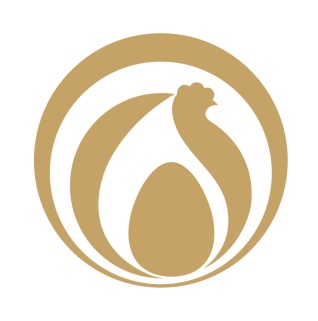 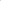 ص- حذف مشوق صادراتی ، صادرات تخم مرغ را برای مرغداران غیرممکن ساخته و دولت هم در زمان مازاد تولید و زیان مرغداران نه تنها هیچگونه حمایتی ننموده بلکه در زمان فروش تخم مرغ به قیمت بازار برحسب عرضه و تقاضای فراهم شده، از فروش آن جلوگیری و عملاً قیمت تکلیفی را جانشین قیمت بازار نموده که مجدداً باعث ادامه زیان مرغداران شده است.
ش- بهطور متوسط سرانه مصرف تخممرغ درایران در حال حاضر11/4 کیلوگرم است که این رقم در کشورهای پیشرفته 24 کیلوگرم و متوسط جهانی آن 11 کیلوگرم است، یعنی معادل تقریبی متوسط جهانی. 

سرانه مصرف تخممرغ درایران حدود190عدد است،این سرانه در بسیاری از کشورهای در حال توسعه و توسعه یافته به بیش از 300 عدد 
تخممرغ هم می‌رسد.
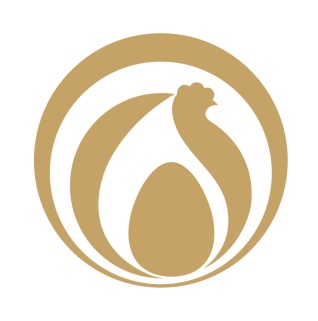 راهبردها
الف-  الزام شناسنامه دار شدن تمامی تخم مرغ تولیدی کشور به منظور تسهیل ردیابی کیفی ، بهداشتی و قیمت مصرف کننده آن در داخل و یا صادرات
 
ب- حمایت تسهیلاتی از صنایع آماده سازی ، بسته بندی و فراوری تخم مرغ بمنظور اصلاح فرایند بازاری ، ذخیره سازی و صادرات تخم مرغ 
 
ج- واگذاری صدور موافقت اصولی تاسیس و راه اندازی واحدهای متقاضی در تمامی بخش های صنعت مرغ تخمگذار به تشکل صنفی بمنظور حمایت از سرمایه های موجود ملی و هدایت سرمایه گذاری های جدید به مسیر صحیح و جلوگیری از هدر رفت منابع دولتی و ملی
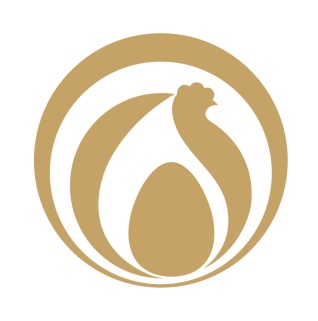 د- حمایت تسهیلاتی از توسعه کارخانجات مکانیزه تولید خوراک مرغ تخمگذار و حمایت قانونی از مصرف دان کارخانه ای در مرغداریها برای جلوگیری از هدر رفت بیش از استاندارد نهاده های خوراک در مرغداریها ، افزایش کیفیت دان آماده شده و در نتیجه افزایش بهره وری از خوراکی که عمده اقلام آن وارداتی بوده و عمدتا" در تولید سنتی دان در داخل مرغداری به ضایعات تبدیل شده و قیمت تمام شده را افزایش میدهد.

ه- تدوین و تصویب نظامنامه  برنامه تولید در زنجیره مرغ تخمگذار و نحوه کنترل و نظارت قانونی صنفی برای اجرای نظامنامه با همکاری تشکلهای صنفی مرغ تخمگذار ،وزارت جهاد کشاورزی و سازمان دامپزشکی کشور

و- حمایت تسهیلاتی از راه اندازی پایانه های عمده فروشی و ناوگان توزیع تخم مرغ
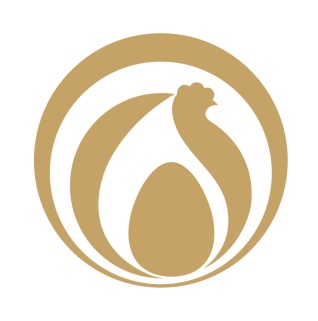 و- حمایت بیدریغ از صادرات ونیزاهدای تخم مرغ در زمانهای مازاد تولید بعنوان کمک های دولتی به کشورهای مورد نظر وزارت امور خارجه بجای اقلام دیگری که مزیت نسبی نداشته و یا بجای منابع مالی مصرفی در این موارد ، که میتواند پشتوانه تولید داخلی کشور خودمان باشد.
ز- اصلاح ساختار فعلی بیمه مرغ تخمگذار و تاسیس صندوق بیمه تکمیلی زنجیره مرغ تخمگذار باهمکاری صندوق بیمه محصولات کشاورزی ، سایر بیمه ها و تشکل های صنفی 

ح- اصلاح ساختار پرورش پولت و افزایش بهره وری
 بر اساس روشهای نوین بین المللی
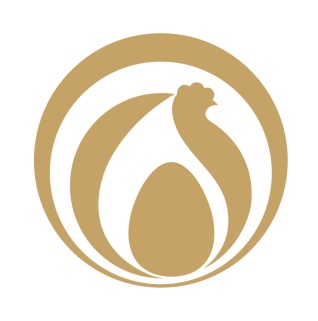 ط- آموزش مستمرمرغداران و تصویب کاربرد گواهی آموزشی آن در شروع یا ادامه فعالیت مرغداری

ی- اصلاح و بهینه سازی روشهای جیره نویسی و اصول تغذیه در مرغ تخمگذار و پولت بر مبنای توانمندیهای منابع داخلی از مواد اولیه و جایگزین های مناسب در جهت افزایش بهره وری و کاهش وابستگی خارجی و کاهش هزینه ها و همچنین افزایش کیفیت بهداشتی مواد اولیه و خوراک آماده طیور


س- ترویج مصرف تخم مرغ و فراورده های آن و افزایش سرانه مصرف
 تخم مرغ در جامعه بمنظور بهره گیری حداکثری از پتانسیل تولیدی این معجزه الهی در بهبود سرانه دریافت پروتئینی جامعه بویژه در گروههای هدف 
کودک و نوجوان ، زنان باردار و شیرده
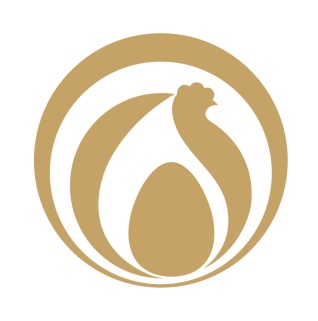 ع – حمایت از طرح تولید کنسرو گوشت مرغ تخمگذار برای مصرف در سبد خانوار و صادرات در جهت تنظیم بازار تخم مرغ

ف- اقدام سازمان دامپزشکی برای اخذ کد صادراتی اتحادیه اروپا در خصوص فراورده های تخم مرغ
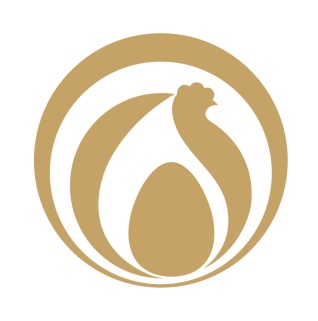 تغییر دیدگاه
 کلید ورود به آینده ای پایدار و مطمئن
Chenge  your  attitude,                                  chenge  your  life
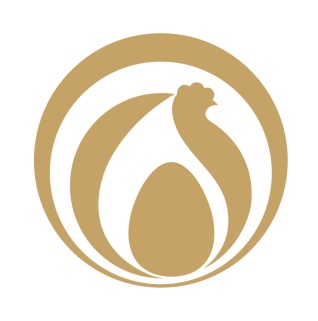